A kertmotívum az irodalomban
1.	Gyűjtsünk a kert szóval/utótaggal alkotott kifejezéseket, szóösszetételeket! Gondolattérképen helyezzük el őket!
2. Milyen funkciót tölthet be a kert életünkben?
3. Soroljunk fel irodalmi alkotásokat, amelyekben a kert fontos helyszín és/vagy motívum!
4. A	Az alábbi részletek segítségével idézzük fel az irodalmi művet és a kertmotívum által tolmácsolt mondanivalót!
A csoport                                                               
Radnóti Miklós

Istenhegyi kert

A nyár zümmögve alszik és a fényes ég
magára vonta szürke fátyolát,
kutyám borzol, fölmordul s elrohan,
megugró árnyat lát a bokron át.

Öreg virág vetkőzi sorra szirmait,
pucéran áll és félig halottan,
gyönge barackág ropog fölöttem
s terhével lassan a földre roggyan.




Ó, ez a kert is aludni s halni készül,
gyümölcsöt rak a súlyos ősz elé.
Sötétedik. Halálos kört röpül
köröttem egy elkésett, szőke méh.

S fiatal férfi te! rád milyen halál vár?
bogárnyi zajjal száll golyó feléd,
vagy hangos bomba túr a földbe és
megtépett hússal hullsz majd szerteszét?

Álmában lélekzik már a kert, hiába
kérdezem, de kérdem ujra mégis.
Gyümölcsökben a déli nap kering
s hűvösen az esti öntözés is.
4. B	Az alábbi részletek segítségével idézzük fel az irodalmi művet és a kertmotívum által tolmácsolt mondanivalót!
B csoport                                                               
„Ó, Isten, Isten! míly unott, üres,
Nyomasztó nékem e világi üzlet!
Phí! rút világ! gyomos kert, mely tenyész,
Hogy magva hulljon; dudva és üszög
Kövér tanyája. Ó, megérni ezt!”(Hamlet, I. 2.)
4. C	Az alábbi részletek segítségével idézzük fel az irodalmi művet és a kertmotívum által tolmácsolt mondanivalót!
C csoport     
                                                          
„Erő! nevetség! Tőlünk függ, hogy ilyenek vagy amolyanok legyünk. Testünk a kert, akaratunk a kertész. Ha tetszik: csalánt vagy salátát vetünk bele. Izsópot ültetünk s kigyomláljuk a köményt. – Egyféle fűvel foglaljuk el az egészet, vagy többfelé osztjuk. Parlagon hagyjuk henyeségből, vagy tenyészővé tesszük iparral. Mindez egyedül akaratunktól függ. Ha éltünk mérlegében egyik oldalon nem volna az ész, ellensúlyozni a buta szenvedélyt: a vér s természetünk hitványsága ostoba következésekre ragadna. De azért van eszünk, hogy szenvedélyeink izgalmát, a hús és vér ingerét lehűtsük. Azért én azt, mit te szerelemnek nevesz, csak úgy nézem, mint valami oltóágat.”(Othello, I., 3.)
4. D	Az alábbi részletek segítségével idézzük fel az irodalmi művet és a kertmotívum által tolmácsolt mondanivalót!
D csoport     
       
„De azt is tudom, mondá Candide, hogy művelni kell kertünket. – Igazad van, mondá Pangloss, mert midőn az ember az Éden kertjébe bocsáttatott, azért bocsáttatott be oda, hogy mívelje azt, hogy dolgozzék s ez azt bizonyítja, hogy az ember nem tétlenségre született. – Dolgozzunk minden okoskodás nélkül, mondá Martin, ez az egyetlen mód, mellyel az életet elfogadhatóvá tehetjük. […] Igazad van, mondá Candide, de most fogjunk munkához: műveljük kertünket.”(Voltaire: Candide)
4. E	Az alábbi részletek segítségével idézzük fel az irodalmi művet és a kertmotívum által tolmácsolt mondanivalót!
E csoport                                                               
„Szép fa, kertem új lakója,
Mely, mint nem várt ritka vendég,
Félig föld, félig dicső ég,
Ösmeretlen kéz csodája
Állsz előttem, s a kopárra
Életet, fényt, gazdagságot,
S hintesz álmot a sovárra,
Mint tehessem, mint lehet,
Hogy ne nyomjon engem álom,


S megláthassam kincsedet?
Földben állasz mély gyököddel,
Égbe nyúlsz magas fejeddel,
S rajtad csillagok teremnek,
Zálogúl talán szivemnek,
Hogy, ha már virágod ilyen,
Üdv gyönyör lesz szép gyümölcsöd.” (Vörösmarty: Csongor és Tünde)
4. F	Az alábbi részletek segítségével idézzük fel az irodalmi művet és a kertmotívum által tolmácsolt mondanivalót!
F csoport     Csehov: Cseresznyéskert     
GAJEV (kinyit egy másik ablakot) Csupa fehér a kert. Emlékszel még, Ljuba? A hosszú fasor egyenesen fut, mint a kifeszített szíj, és csillog a holdas éjszakában! Emlékszel még? Nem felejtetted el?
L. ANDREJEVNA (kinéz az ablakon át a kertre) Gyermekkorom, tisztaságom! Itt aludtam a gyerekszobában, kinéztem a kertre, a boldogság minden reggel együtt ébredt velem, és hajszálra ugyanilyen volt ez a kert, semmit se változott. (Nevet a boldogságtól) Minden, minden fehér! Drága, drága kertem! A nyomasztó komor ősz és a hideg tél után megint fiatal vagy, repesel a boldogságtól, nem hagytak el az ég angyalai... Jaj, csak levenné valaki ezt a nehéz követ a szívemről, a vállamról, ha csak elfelejthetném a múltamat!
GAJEV És ezt a kertet most elárverezik... micsoda képtelenség... […]
TROFIMOV Egész Oroszország a mi kertünk. Nagy a világ, gyönyörű, akad sok-sok csodálatos hely. (szünet) Gondoljon csak bele, Ánya: a nagyapja, az ükapja, valamennyi őse jobbágytartó volt, eleven lelkeket bitoroltak, ebben a kertben minden szem cseresznyéről, minden levélről, minden fatörzsről eleven emberek néznek magára, lehetetlen, hogy ne hallja a hangjukat...
4. G	Az alábbi részletek segítségével idézzük fel az irodalmi művet és a kertmotívum által tolmácsolt mondanivalót!
G csoport     Charlotte Brontë: Jane Eyre

„A kert, amikor a virágok nyíltak, szép lehetett, de most, január végén, sivár volt és fagyos. Borzongva néztem körül; nem olyan nap volt, amikor az ember vágyik a szabadba.”
„A reggelek és esték kanadai hidege már nem fagyasztotta meg ereinkben a vért, már könnyen kibírtunk egyórai játékot, futkározást a kertben, sőt, ha sütött a nap, már élveztük is a szabad levegőt. A kopár földet, bokrokat mintha zöld fátyol vonta volna be, napról napra élénkebb zöld. A Remény minden éjszaka keresztülsuhant a kerten, és nyomában új élet fakadt.”
„Azt hittem, rám most már nincs szükség, és vissza akartam menni a házba. De ő (Rochester) utánam szólt: - Jane! - Kinyitotta a kertajtót, és megállt. - Szívjunk egy kis friss levegőt - mondta. - A ház valóságos börtön, nem találja?”
„A balzsamos estét ő (Rochester) is éppen úgy élvezte, mint én, szerette ezt az ódon kertet is.”
5.	Csoportosítsuk a kertmotívum jelentése alapján a műveket Vörös Imre felosztása szerint! Új kategóriákat is alkothatunk.
6.	Érveljenek az alábbi tételmondatok mellett és/vagy ellen!
A mesékben a kert a boldogság unalmas lakhelye.


b) Nem a mesék vannak tele kertekkel, hanem a kertek mesékkel.
7.	A következő kortárs haikuk kertmotívumát hasonlítsák össze/állítsák párhuzamba a már ismert művekével!
Gondoltam megyek
pszichológushoz, végül
a kertben jártam.

virul a kertem
szomszédom is kizöldül
az irigységtől 
/Laczkó Vass Róbert/

Míg ketten hagyunk
lábnyomot - boldogság jár
kertkapunkon át. 
/Somogyi Klára/


   


  Anyóka görnyed
  falatnyi ágyás fölött.
  Szépséget ültet.

  az ősz sétálva
  könyörtelen tépdesi
  kertem díszeit 
/Vincze Zsófia/
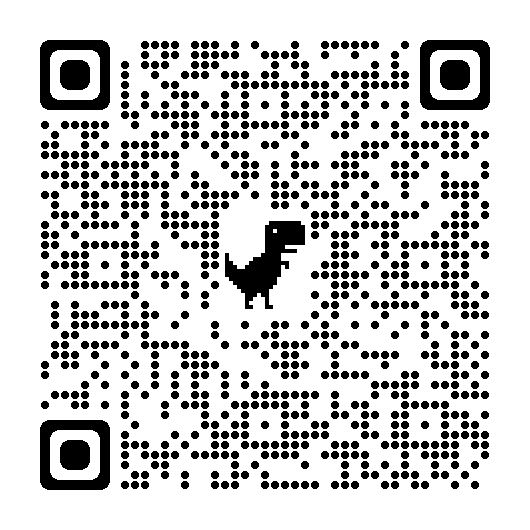 8. Irodalmi-műveltségi kvíz:  https://docs.google.com/forms/d/e/1FAIpQLSdCy5_iMJWf3l3xuj1ysliGv-rHvHvkkfxXeyGZoVGIewCYDg/viewform?usp=sf_link
FELHASZNÁLT IRODALOM:
1. Boldizsár Ildikó: Miért nincsenek kertek a mesékben? Alibi, Kert száma, 2002.
2. Emelt szintű írásbeli érettségi magyar nyelv és irodalomból 2022. május-június
3. Hajnády Zoltán: A kert mint archetipikus toposz Csehovnál. In: Bevezetés a XIX. századi orosz irodalom történetébe : alapozó ismeretek az orosz-szláv és az orosz-magyar irodalmi kapcsolatok köréből. Szerk.: Kroó Katalin, Nemzeti Tankönyvkiadó, Budapest, 636-650, 2006.
4. Vörös Imre (1983): A kert-motívum típusai a felvilágosodás korának irodalmában. Irodalomtörténet 15.(65). évf. 1. sz. 1–7.